Determining if Vectors are Parallel
Intelligent Practice
Silent 
Teacher
Narration
Your Turn
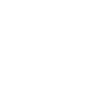 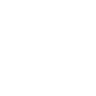 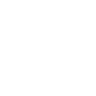 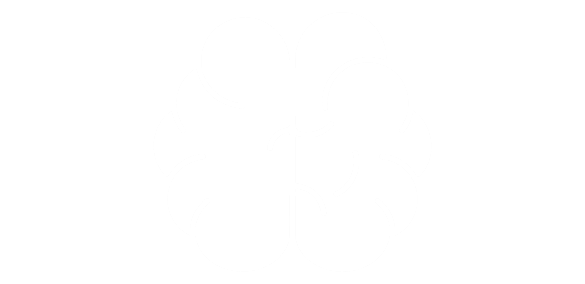 Practice
Worked Example
Your Turn
@fortyninecubed
@fortyninecubed
@fortyninecubed
@fortyninecubed
@fortyninecubed